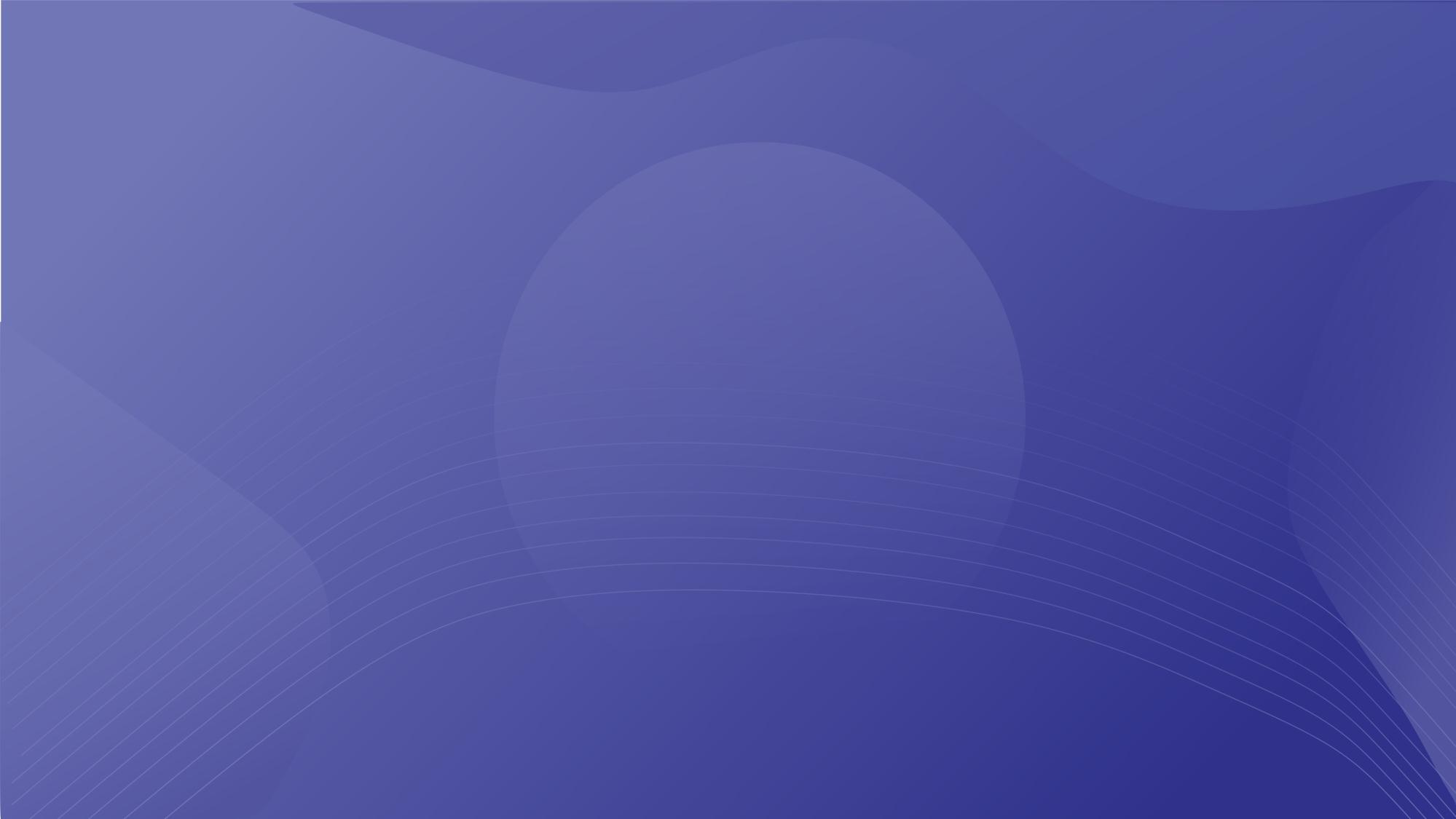 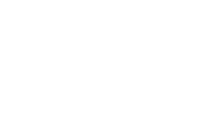 FREE PPT TEMPLATES
Insert the Subtitle of Your Presentation
Business planning department
https://www.freeppt7.com
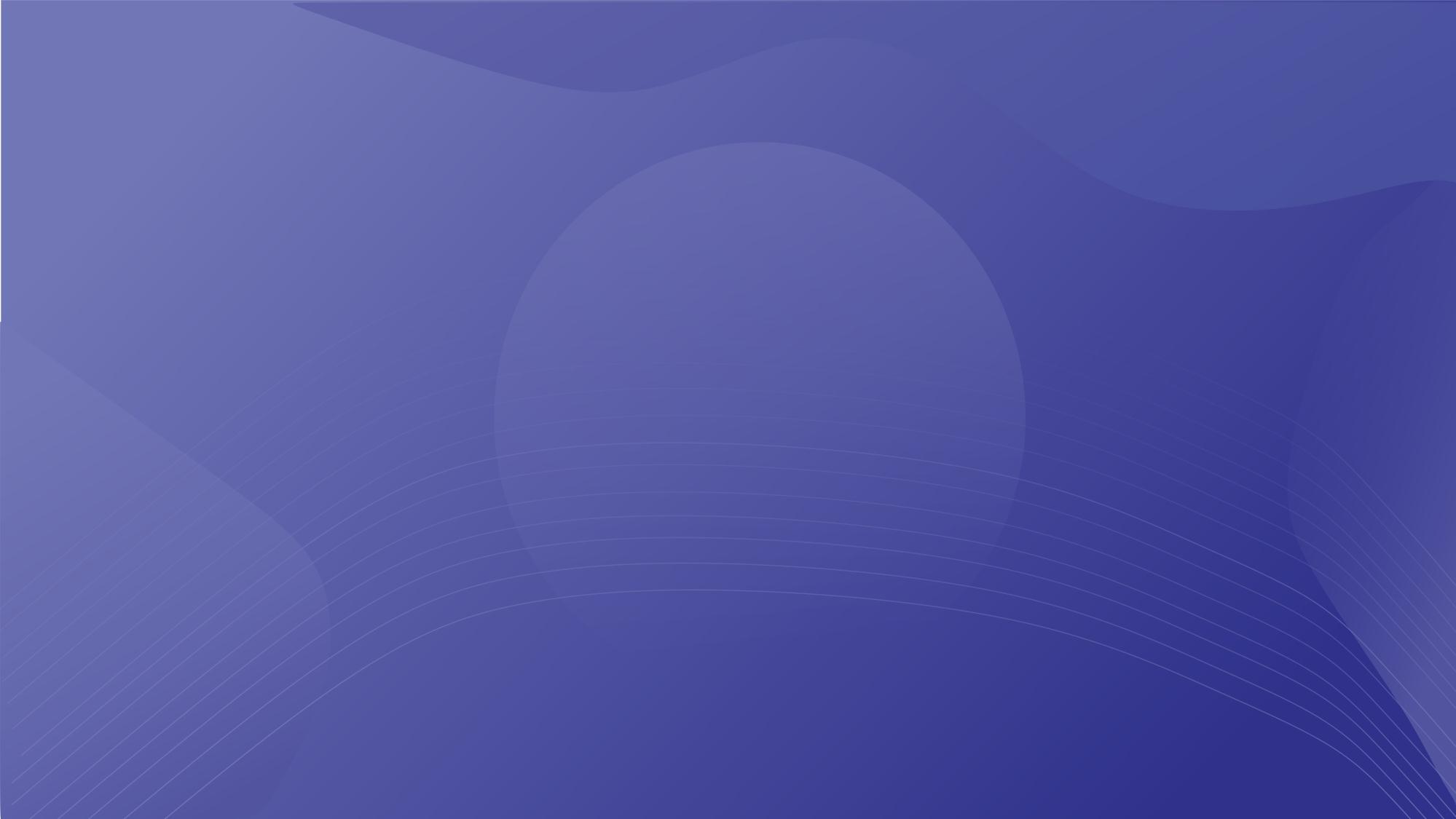 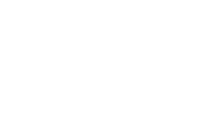 CONTENT
BUSNIESS
Add title text
Add title text
01
02
Your title here
Your title here
Add title text
Add title text
04
03
Your title here
Your title here
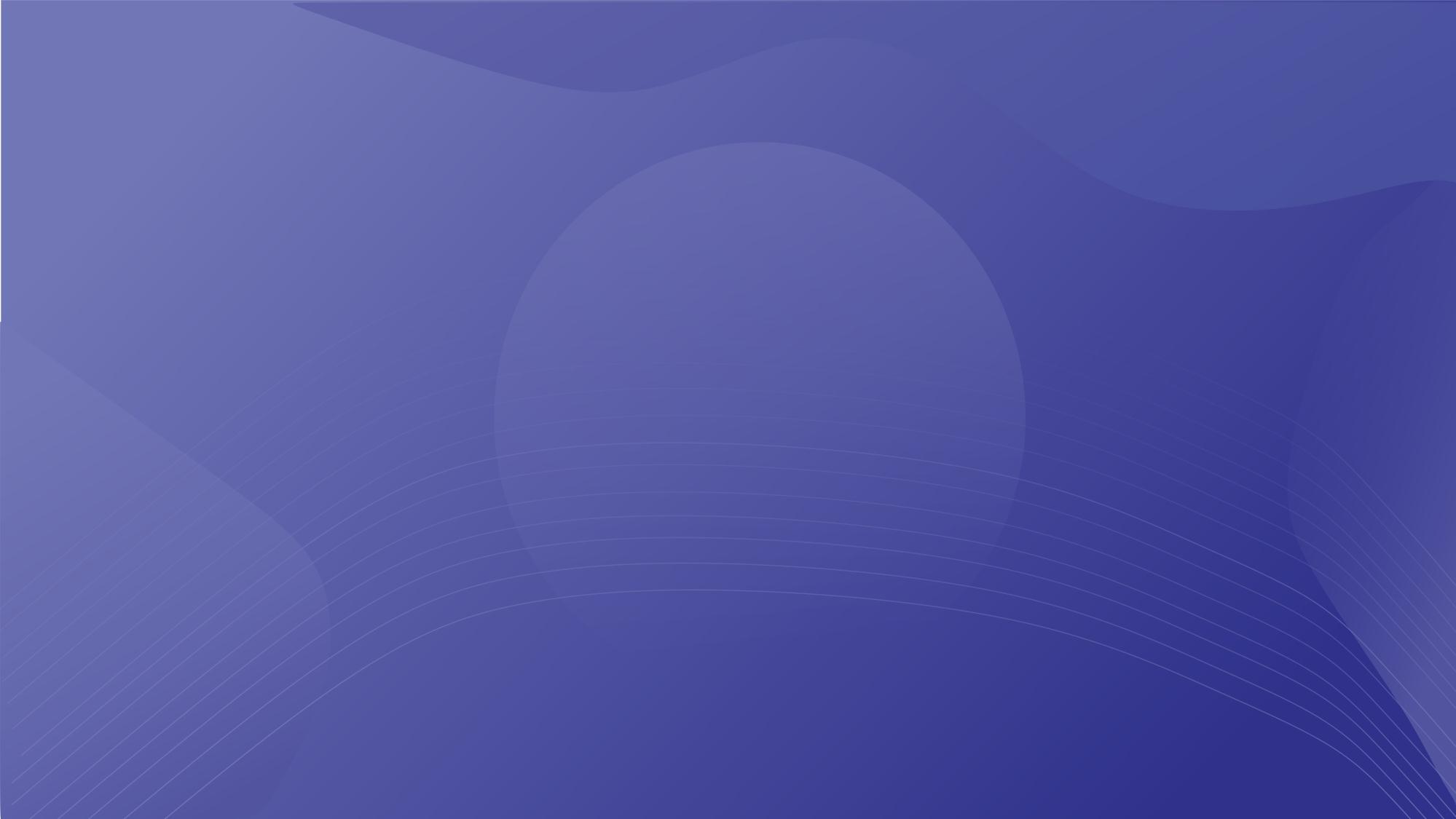 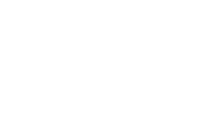 /Add title text/
A designer can use default text to simulate what text would look like. If it is not real text. If it is not real text.
Part . 01
Add title text
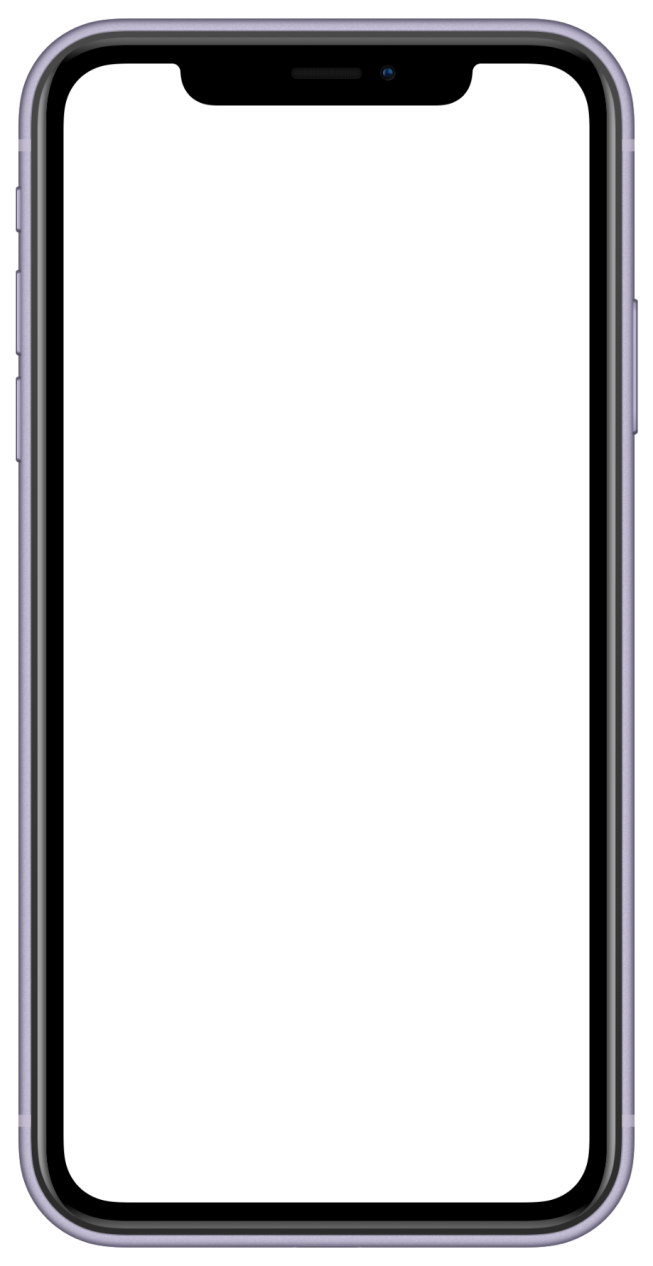 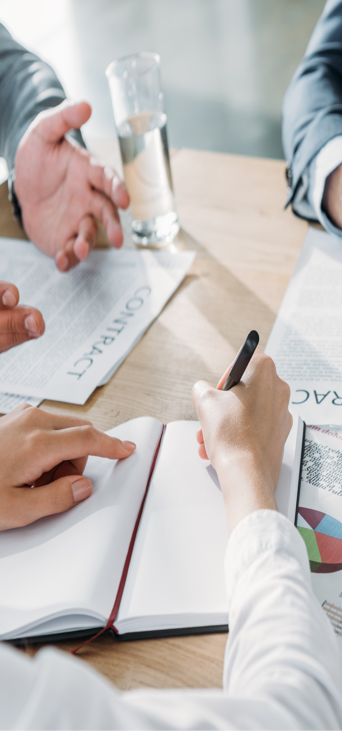 Add title text
Click here to add content, content to match the title, you can copy and paste directly, to select useful keyword entry.
GET START
Part . 01
Add title text
Add title text
Add title text
Add title text
Click here to add content that matches the title.
Click here to add content that matches the title.
Click here to add content that matches the title.
Part . 01
Add title text
Add title text
Add title text
Add title text
Click here to add content that matches the title.
Click here to add content that matches the title.
Click here to add content that matches the title.
Click here to add content that matches the title.
Add title text
Part . 01
Add title text
YOUR TITLE HERE
Add title
Click here to add content that matches the title.
Click here to add content that matches the title.
Add title
Click here to add content that matches the title.
Add title
Click here to add content, content to match the title, you can copy and paste directly, to select useful keyword entry.
Click here to add content that matches the title.
Add title
Click here to add content that matches the title.
learn more…
Part . 01
Add title text
Add title text
Add title text
Add title text
60%
85%
70%
75%
Add title text
Add title text
Click here to add content, content to match the title, you can copy and paste directly, to select useful keyword entry.Click here to add content that matches the title.
Part . 01
PPT模板 http://www.1ppt.com/moban/
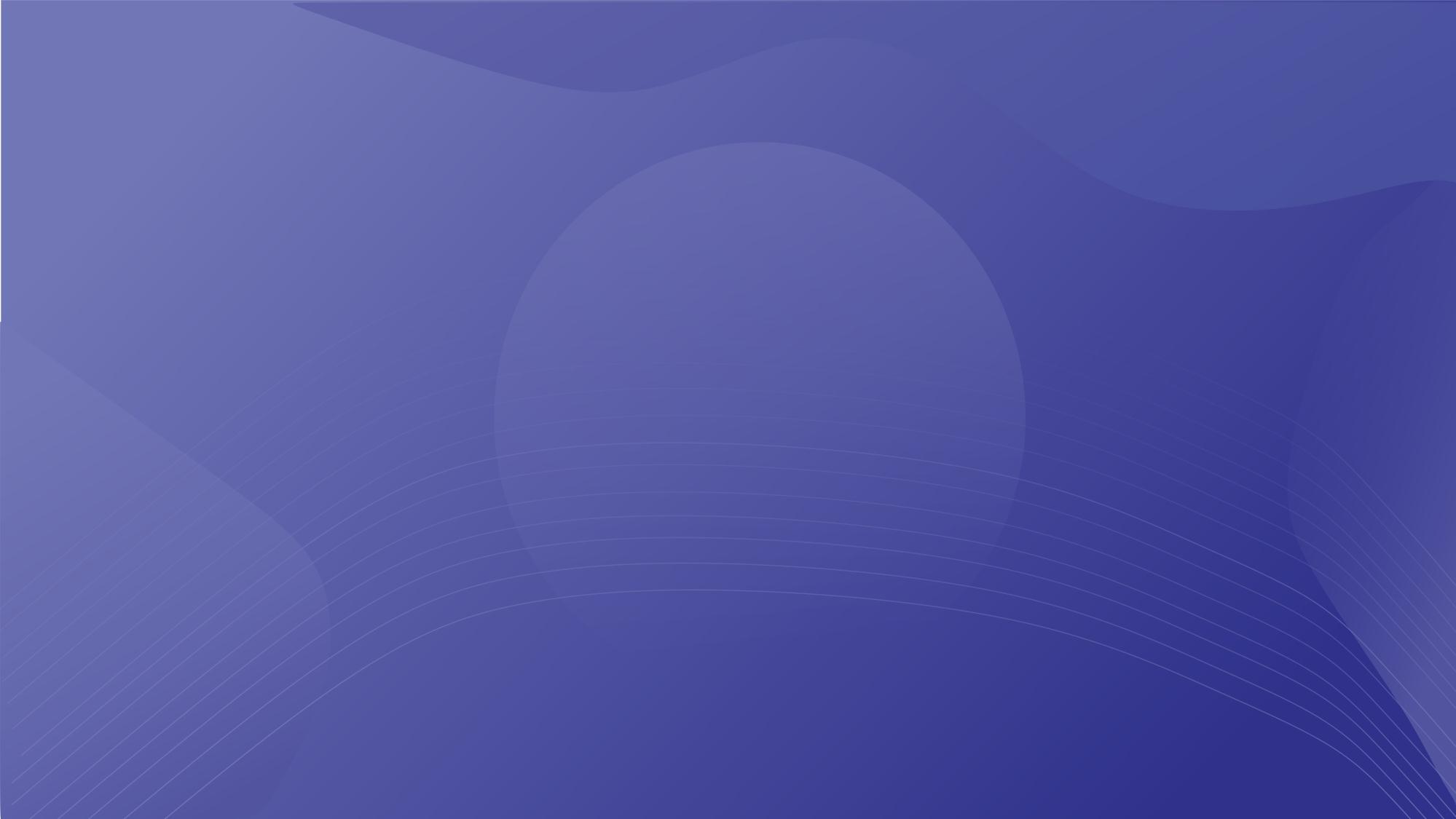 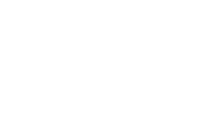 /Add title text/
A designer can use default text to simulate what text would look like. If it is not real text. If it is not real text.
Part . 02
Add title text
Add title text
Click here to add content that matches the title.
Click here to add content that matches the title.
Add title text
Click here to add content that matches the title.
Click here to add content that matches the title.
Part . 02
Add title text
Add title
Add title
Click here to add content that matches the title.
Click here to add content that matches the title.
Add title
Add title
Click here to add content that matches the title.
Click here to add content that matches the title.
Part . 02
Add title text
Add title text...
text
Click here to add content that matches the title.
Part . 02
Add title text
40%
60%
65%
30%
Click here to add content that matches the title.Click here to add content that matches the title.
Add title text
Click here to add content that matches the title.
Part . 02
Add title text
Click here to add content that matches the title.
Click here to add content that matches the title.
Click here to add content that matches the title.
Click here to add content that matches the title.
Part . 02
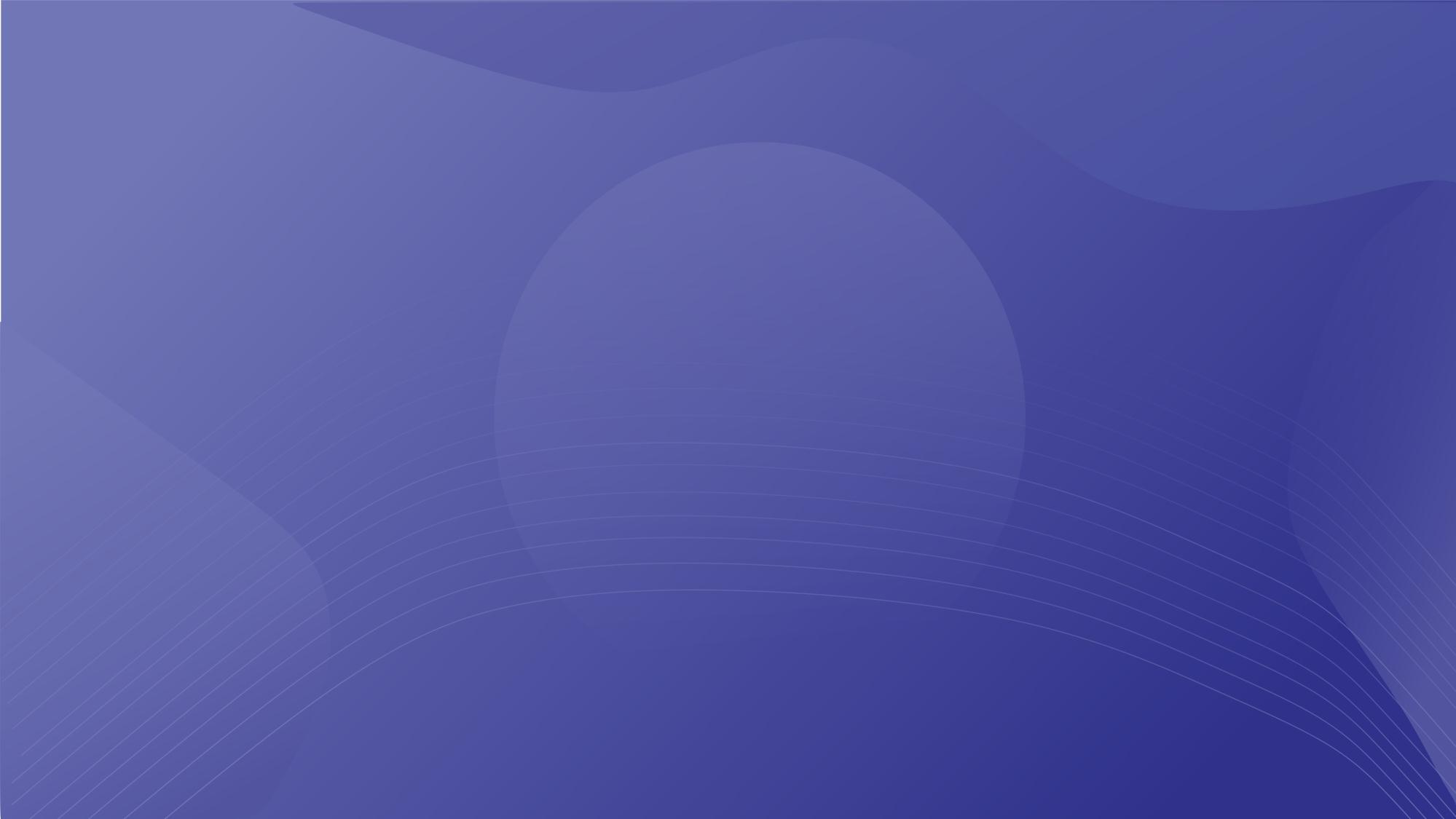 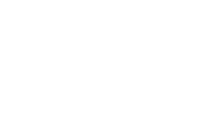 /Add title text/
A designer can use default text to simulate what text would look like. If it is not real text. If it is not real text.
Part . 03
Add title text
Add title text
Add title text
Click here to add content, content to match the title, you can copy and paste directly, to select useful keyword entry.。
Part . 03
Add title text
Add title text
Add title text
Add title text
Add title text
Add title text
Add title text
Add title text
Click here to add content that matches the title.
Click here to add content that matches the title.
Click here to add content that matches the title.
Click here to add content that matches the title.
Click here to add content that matches the title.
Click here to add content that matches the title.
Add title text
Part . 03
Add title text
Add title text
Add title text
Add title text
Click here to add content that matches the title.
Click here to add content that matches the title.
Click here to add content that matches the title.
Add title text
Part . 03
Add title text
02
01
Click here to add content that matches the title.
Click here to add content that matches the title.
03
04
Click here to add content that matches the title.
Click here to add content that matches the title.
Part . 03
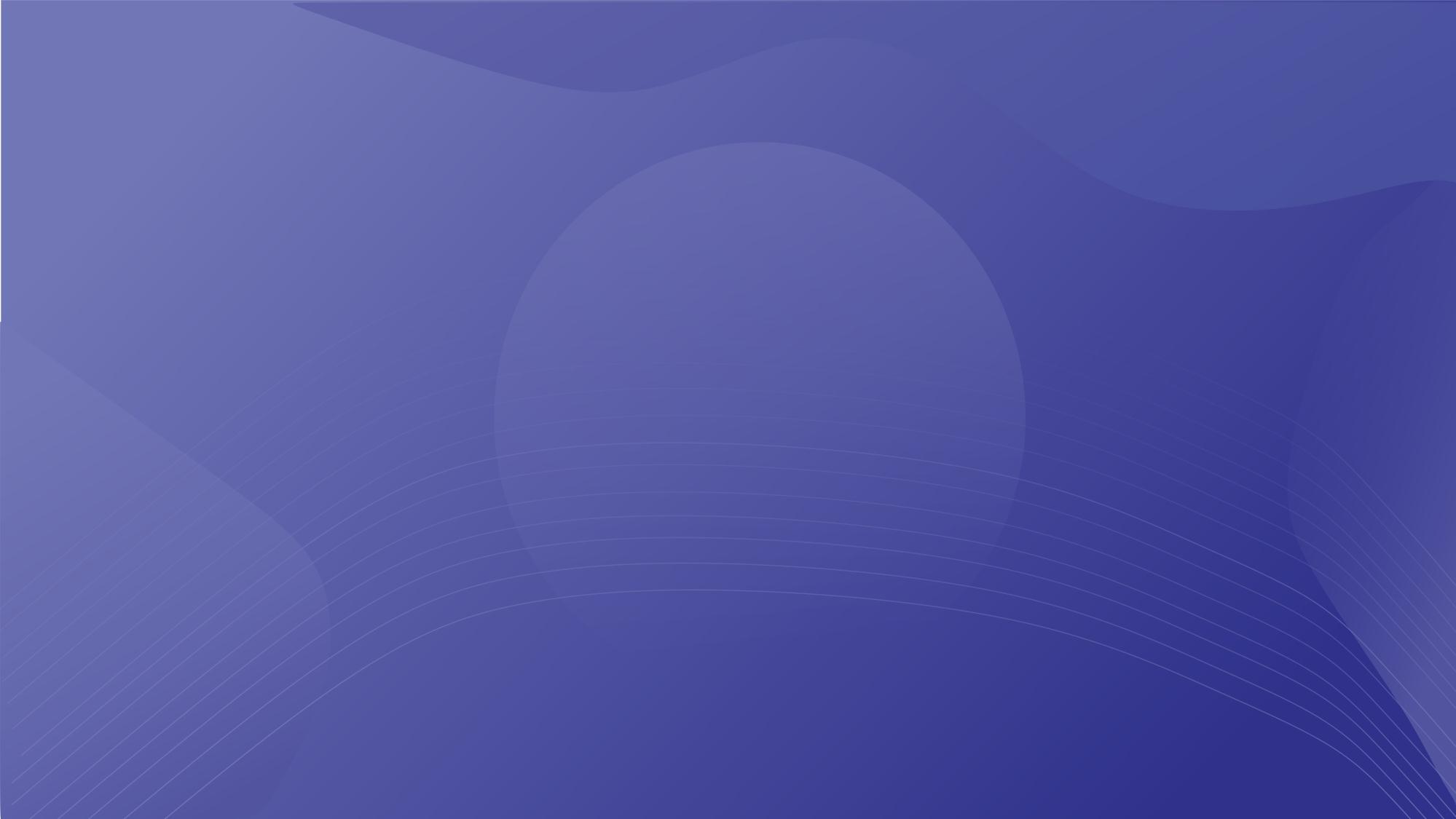 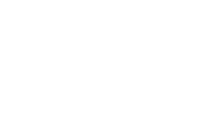 /Add title text/
A designer can use default text to simulate what text would look like. If it is not real text. If it is not real text.
Part . 04
Add title text
Add title text
Click here to add content that matches the title.Click here to add content, content to match the title, you can copy and paste directly, to select useful keyword entry.
Part . 04
Add title text
Add title text
Add title text
Add title text
Add title text
Click here to add content that matches the title.
Click here to add content that matches the title.
Click here to add content that matches the title.
Click here to add content that matches the title.
Part . 04
Add title text
Add title text
Add title text
Add title text
Add title text
Click here to add content that matches the title.
Click here to add content that matches the title.
Click here to add content that matches the title.
Click here to add content, content to match the title, you can copy and paste directly, to select useful keyword entry.
Part . 04
Add title text
Add title text
Add title text
Click here to add content that matches the title.
Click here to add content that matches the title.
Part . 04
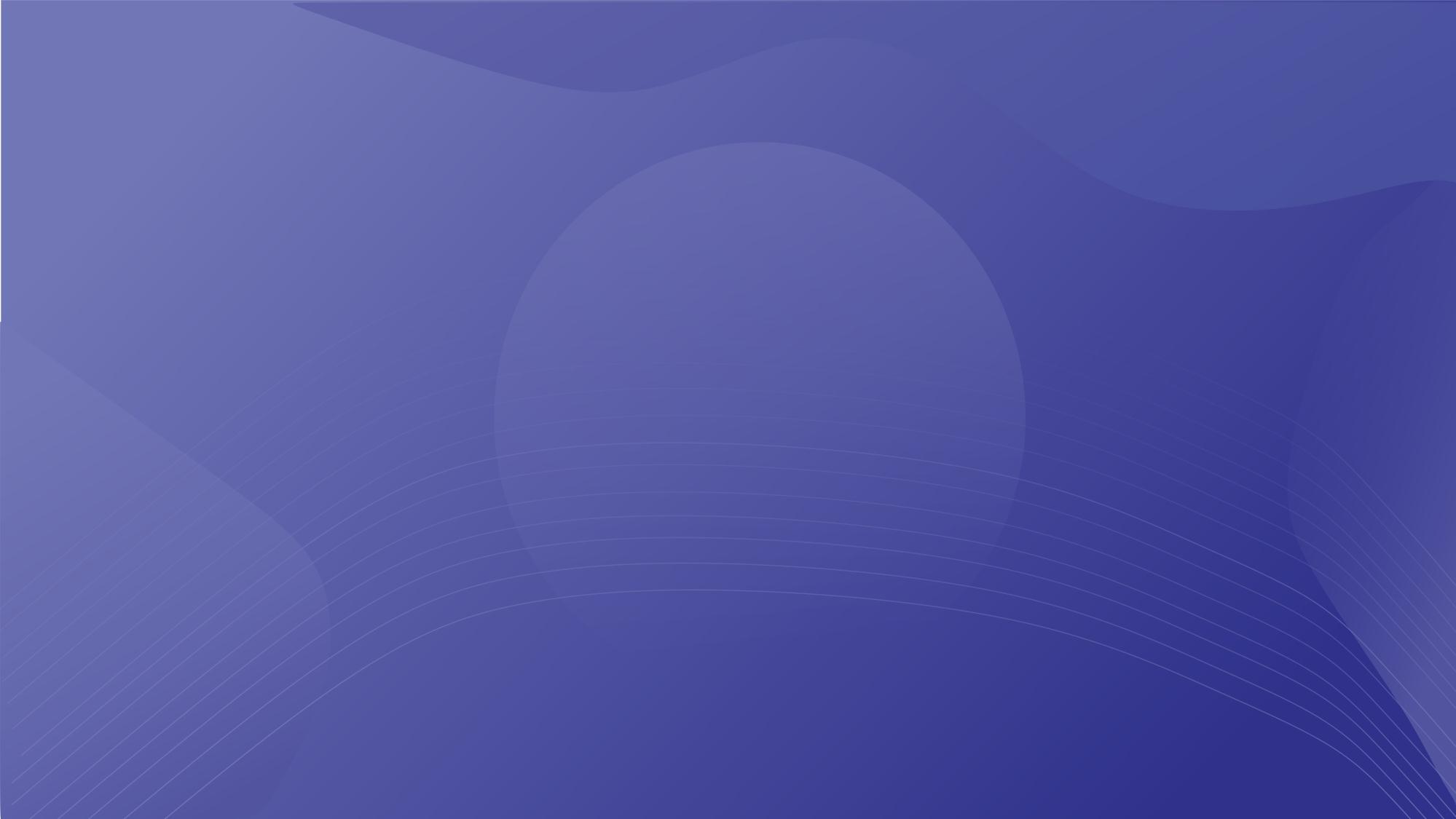 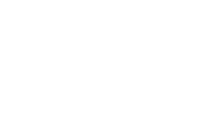 THANKS
Business planning department